ГБУ СО «Красноармейский центр социальной помощи семье и детям «Семья»Интернет - челлендж «Сделай шаг навстречу!»#челенджсделайшагнавстречу
Подростки читают стихи собственного и заимствованного сочинения о детском телефоне доверия с номером 8-800-2000-122
В рамках информационно–просветительской кампании «Оглянись, ты не один!» с 23.01.2023 по 06.02.2023 в социальной сети Вконтакте проведен интернет–челлендж «Сделай шаг навстречу!» #челенджсделайшагнавстречу 
	
В  интернет - челлендже приняли  участие дети из семей, состоящих на социальном обслуживании, несовершеннолетние, проходящие реабилитацию в стационарном отделении центра «Семья», волонтеры команды «Росток доброты», дети сотрудников центра, учащиеся школ города – всего 21 участник
Участники челленджа
Участники челленджа
Участники челленджа
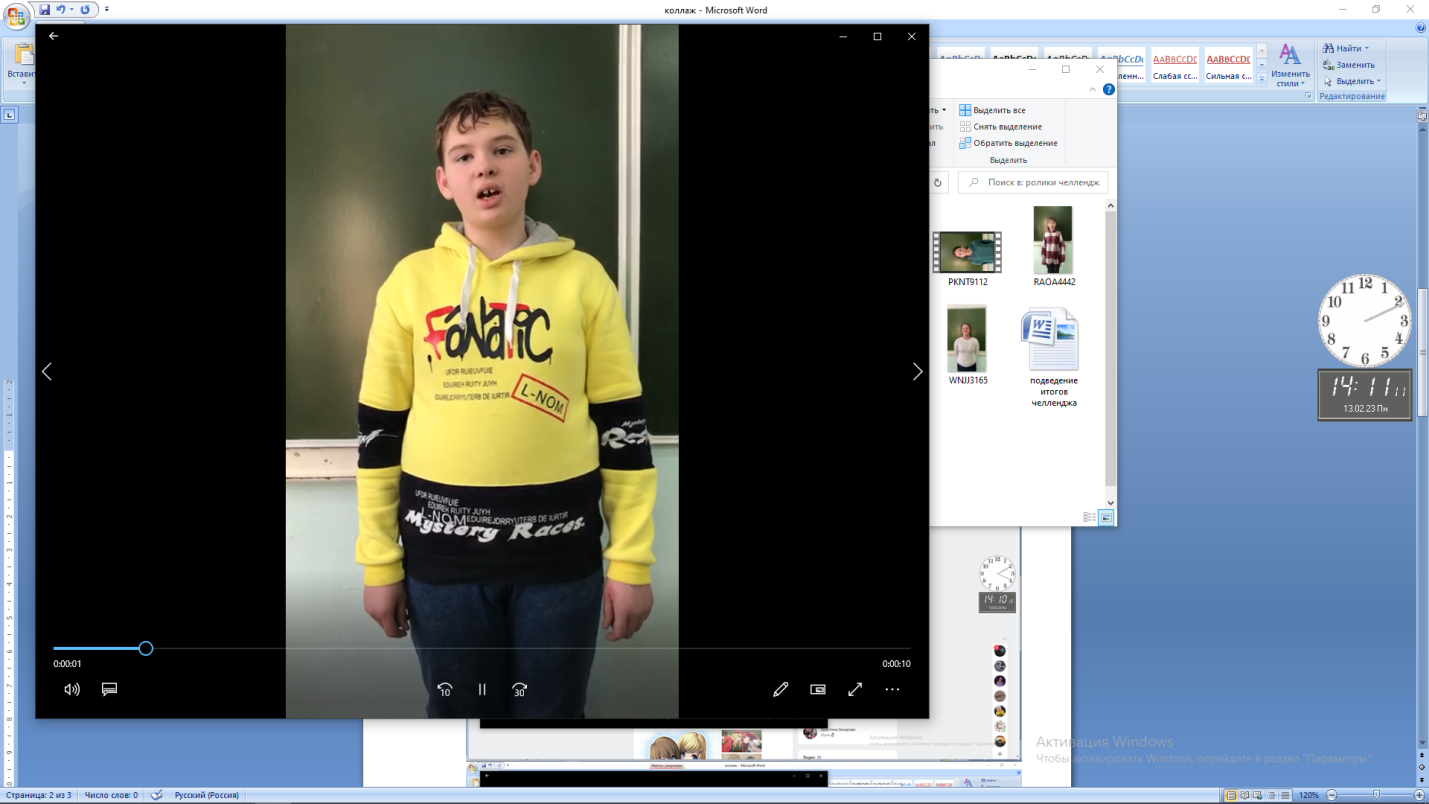 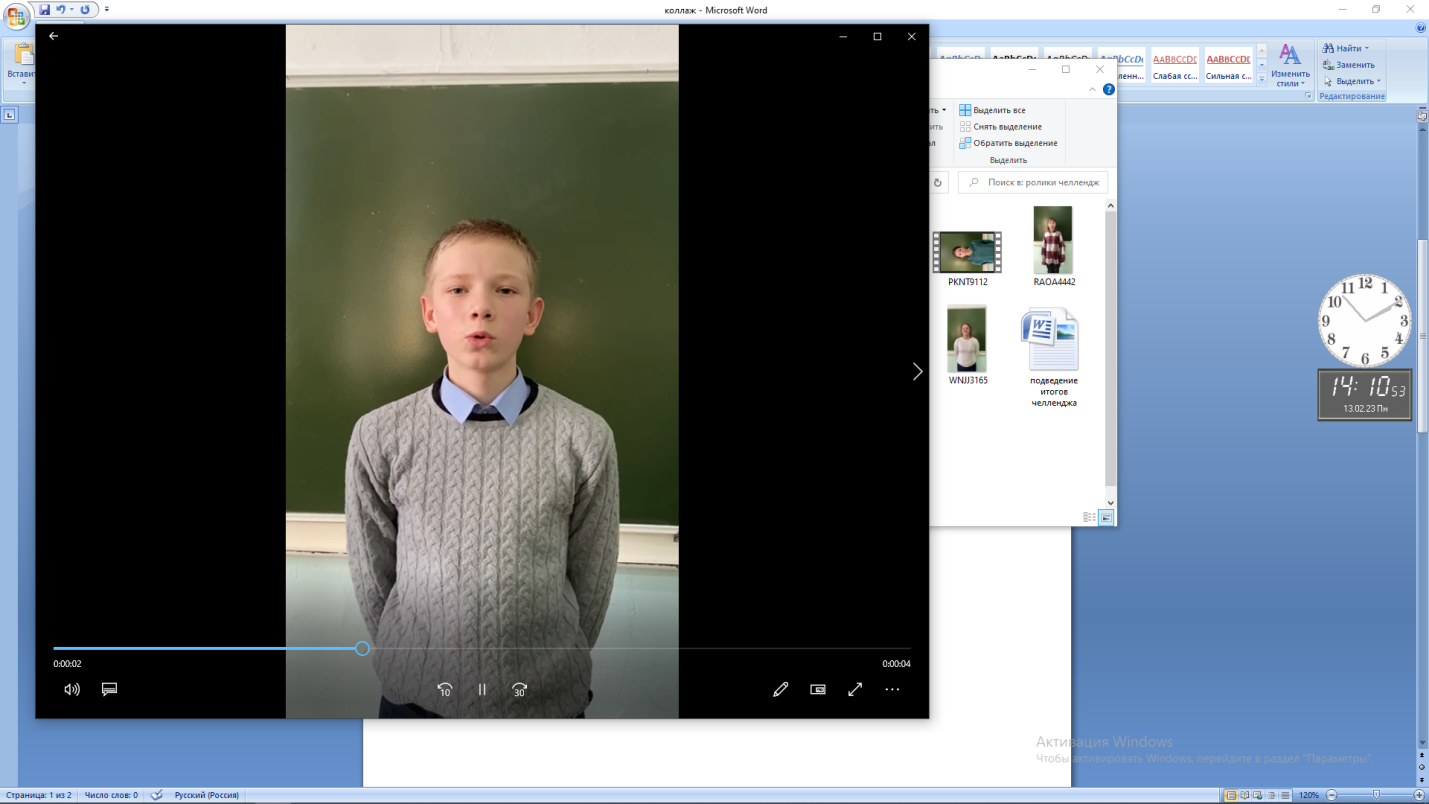 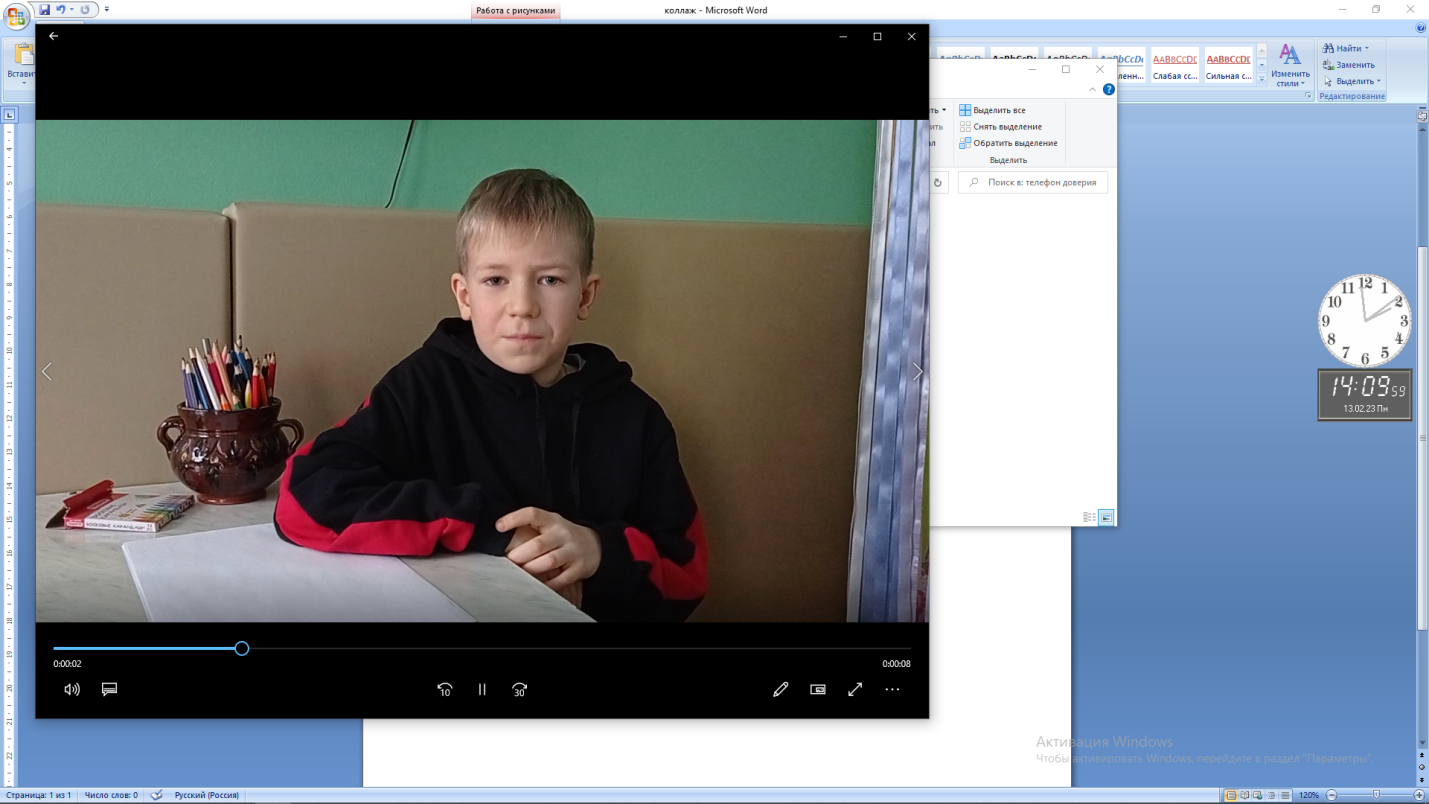 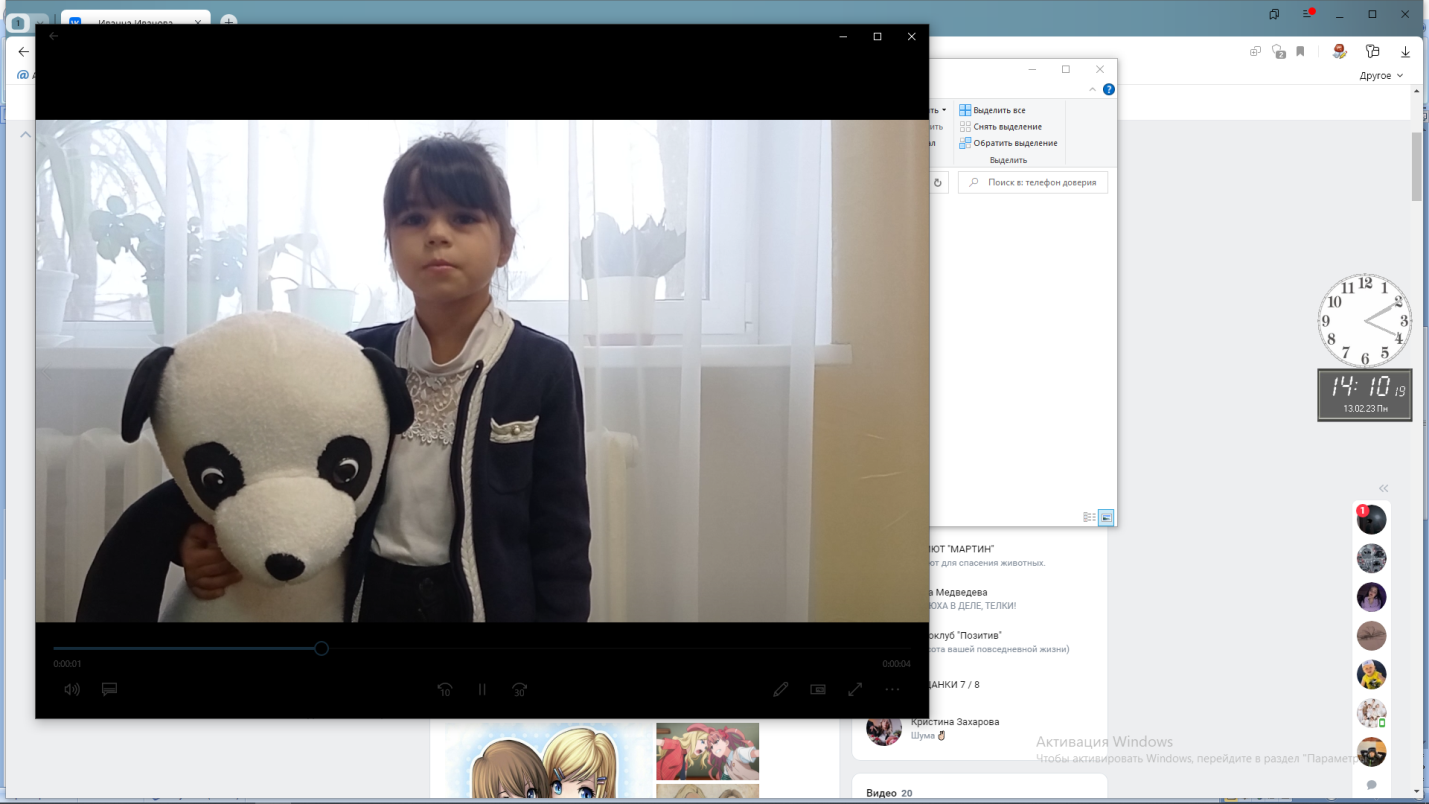 Участники челленджа
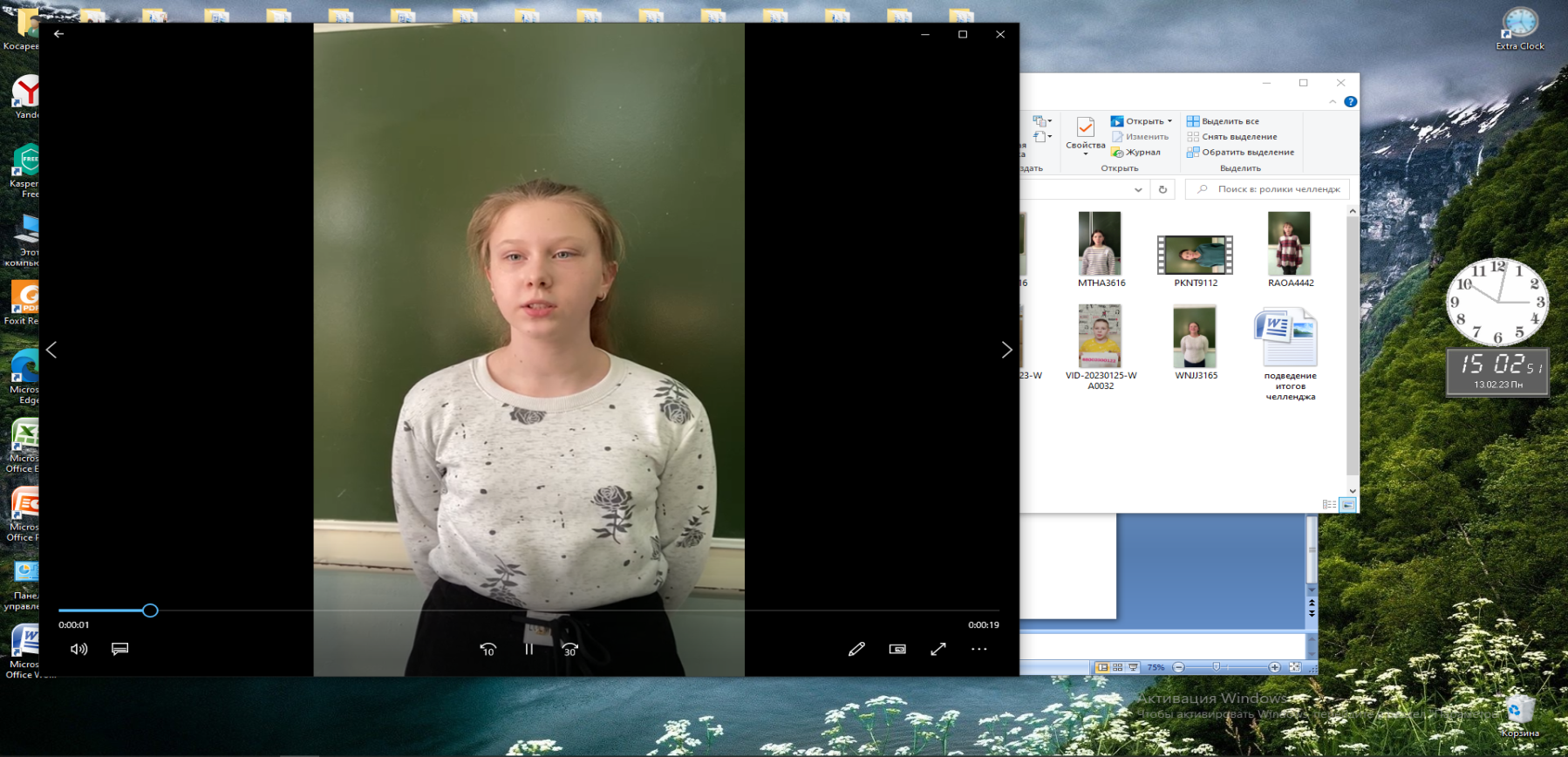 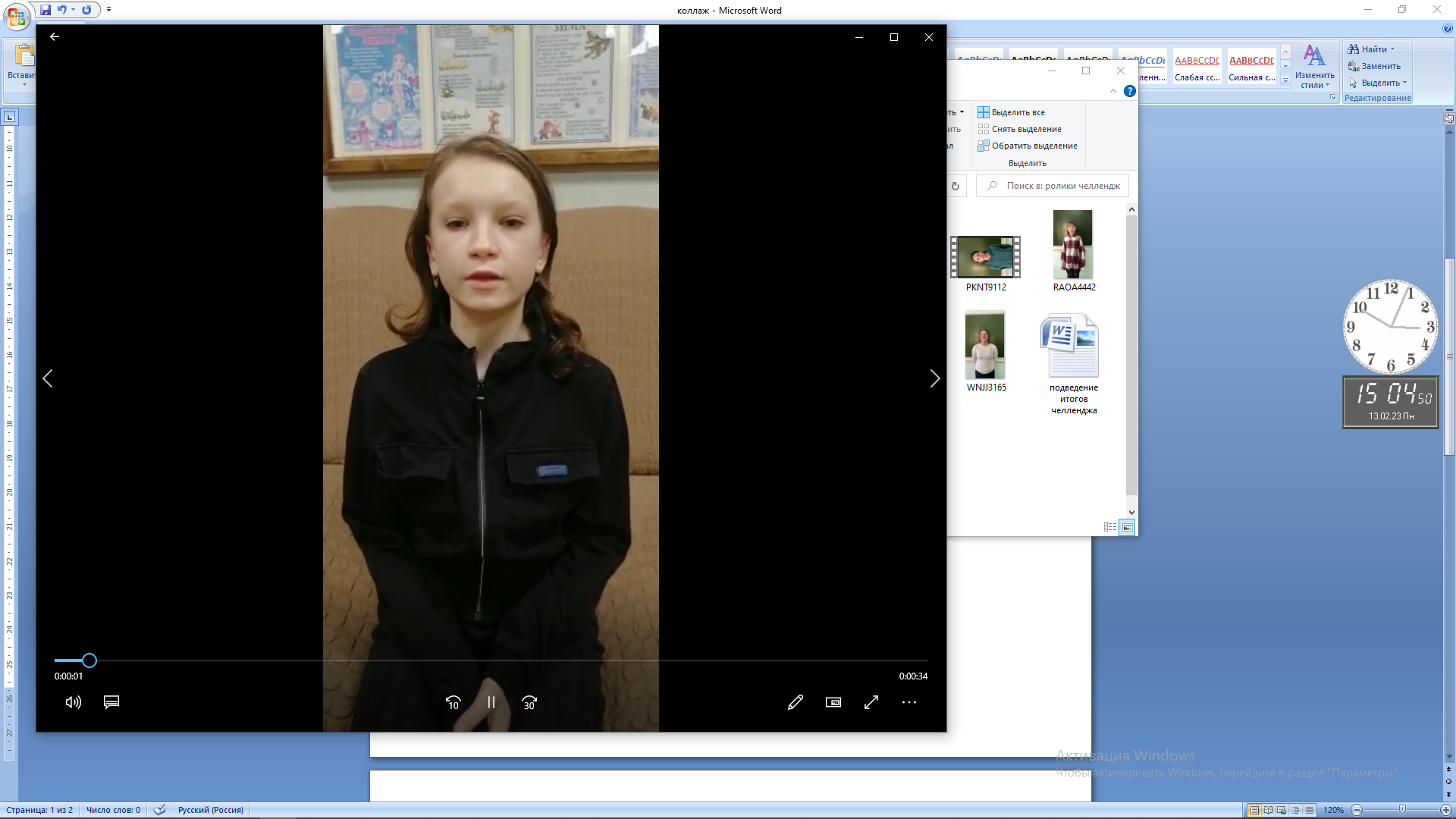 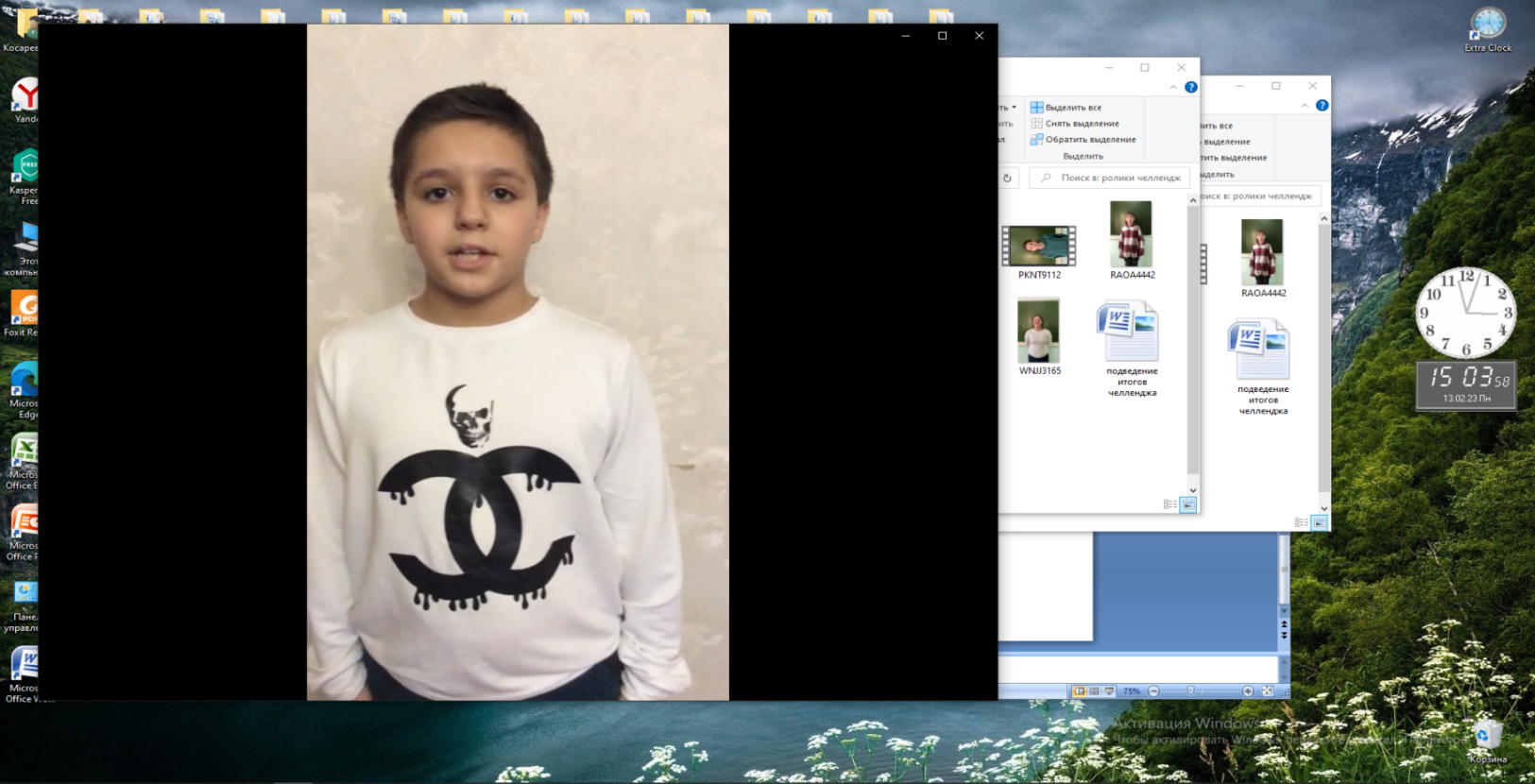 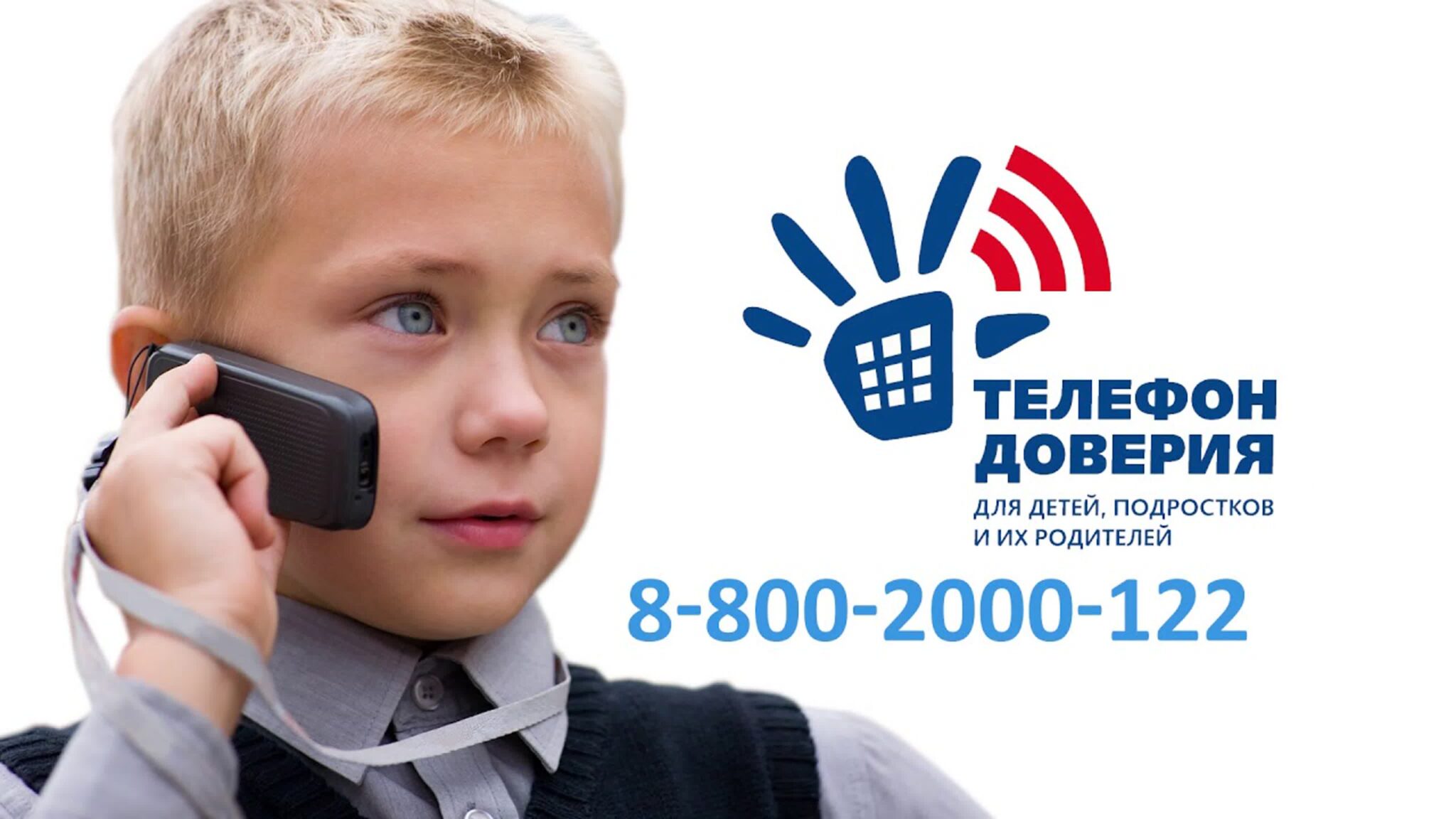 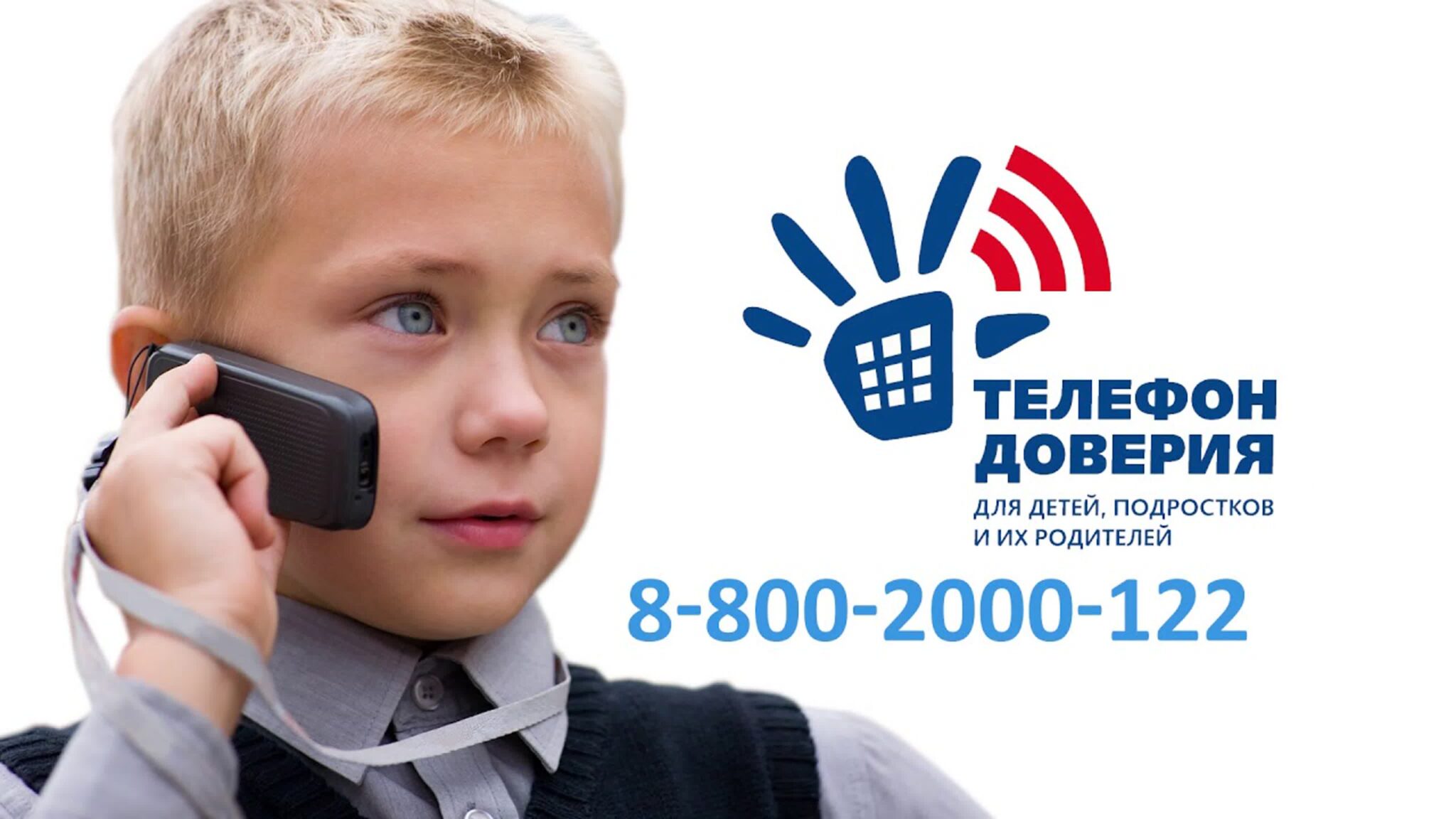 Спасибо!!!